插件开发成长计划系列教程
第八章 常见问题解答
目录  CONTENT
SEC 01
SEC 02
SEC 03
SEC 04
SEC 05
fineUI-常用方法
目前课程常见问题分析
问题排查思路
答疑
课后作业和常见问题
常见问题分析
无法运行问题排查
1.功能点注入检测
类加：@FunctionRecorder
函数：@ExecuteFunctionRecord
2.plugin.xml存在检查
检查web-inf/plugins/plugin-插件id-版本/路径下是否有插件
3.检查插件是否禁用插件
检查插件管理中是否禁用了插件
4.启动日志分析
搜索插件启动日志：搜索插件id，名称
看是哪个环节出错了。
5.是否有插件类冲突
如果发现无法启动或启动后不生效，可以尝试禁用其他插件
[Speaker Notes: 设计灵感来源于Vue的响应式方案]
常见问题分析
常见报错处理
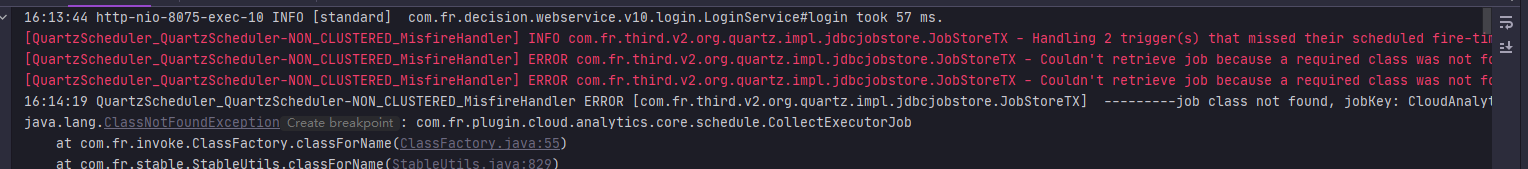 这个是云端运维插件导致的，重新从插件商城安装云端运维插件即可
[Speaker Notes: 设计灵感来源于Vue的响应式方案]
常见问题分析
数据库表定义之后未出现
1.检查定义plugin.xml中DecisionDBAccessProvider的拼写问题


第一个通过复制来实现
第二个可以通过父类查找XML_TAG
[Speaker Notes: 设计灵感来源于Vue的响应式方案]
plugin.xml排查方法
plugin.xml经常会出现的一些遗漏的问题
1.没有配置功能点类，这个会提示插件启动失败在日志中观察
2.Tag拼写错误，这个可以通过找java类的父类中的XML_TAG复制来保障
3.没有主包，这个常见于类没有新建在com.fr.plugin下
4.类没有效果，可能是没有放对接入点。
JS排查方法
在开发控件或编写UI时经常可能会遇到js调试问题
总结了以下方法：
1.debugger 断点法：在需要断点的语句或者分支中写这个代码进去然后观察变量，参数等值去判断
2.console.log法 ：通过日志去观察执行结果
3.alert调试 ：常规操作
参考：
https://wiki.fanruan.com/pages/viewpage.action?pageId=327740
java代码排查流程
JAVA代码最常见的就是异常报错，通过观察日志输出来进行断点排查即可。
FineUI常用功能和规范
FineUI根据他自身的要求，封装了很多，组件，常量，服务，模型，提供商资源开放出来给大家使用。其使用方法如下：

// 组件使用方式
BI.createWidget({
    type: "my.component"
})
// 常量使用方式
BI.Constants.getConstant("my.constant")
// 服务使用方式
BI.Services.getService("my.service")
// 模型使用方式
BI.Models.getModel("my.model")
// 提供商使用方式
BI.Providers.getProvider("my.provider")
参考：
https://fanruan.design/doc.html?post=42907d6680
回答一些疑惑
1.使用报表填报也能实现表的配置那还需要写代码吗？
用报表实现比较适用于不那么要求高的配置环境，对于安全，验证不高的情况下可以使用，但是用代码开发可以高度和帆软现有管理平台接入，接入实现权限控制。
2.前两节课程演示的token登录是不是太简单容易破解
是的，非常容易被盗取token，千万不要在正式上使用。
token=md5(用户名+时间戳+密钥)&userName=用户名&t=时间戳  30秒之内这个token才有效
[Speaker Notes: 说一种正式的方案]
本次课程作业
因为每一次课程都要求有作业，所以本次课程的作业就是在实现第八次课程的基础上，加固原来的token认证流程，将原来存的token作为密钥，通过这种生成真正的token
token=md5(用户名+时间戳+密钥)&userName=用户名&t=时间戳  30秒之内这个token才有效
[Speaker Notes: 说一种正式的方案]
作业格式要求
1.文件夹命名
文件夹名称以论坛用户名+括号UID+当前课时（论坛名称可以通过论坛个人主页直接复制）
例如：
onlyxx（uid：90929）第八课作业

文件夹内容：
1.插件源码文件夹
2.插件运行后效果截图
3.设计或使用文档（后续课程可能会要求）


最后将这个文件夹压缩成ZIP格式压缩文件提交到论坛